Brainstorming on the Financing Model
Use the drawing toolsand brainstorm your financing model on this canvas
Simplified Financial Statement in Excel
 you can download this file via this link: https://ilias.hfwu.de/goto.php?target=cat_23201&client_id=hfwu
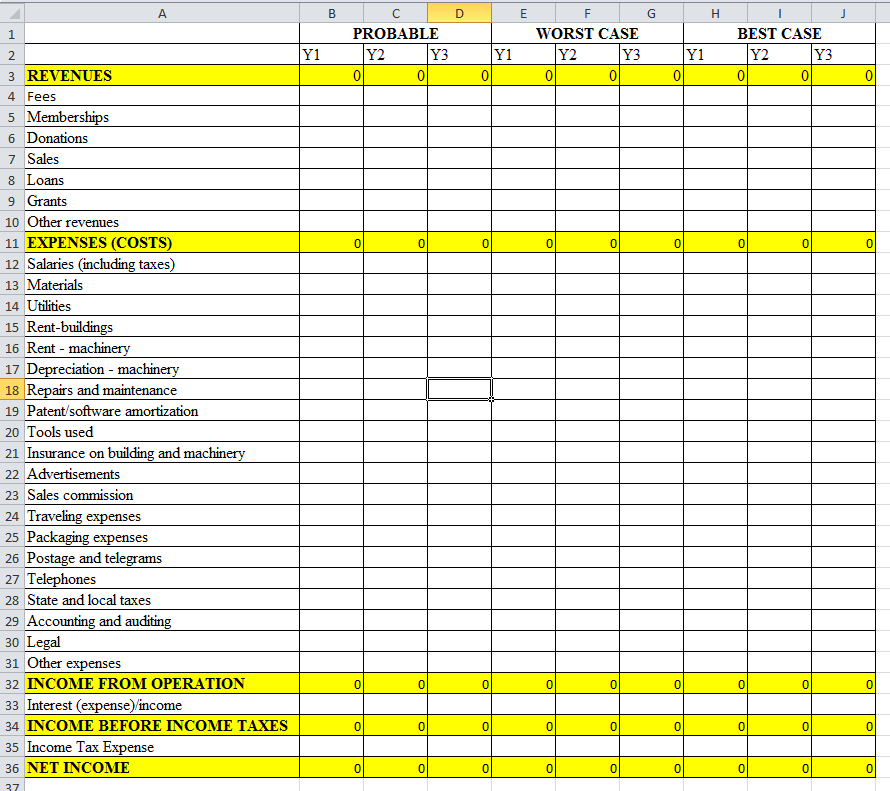